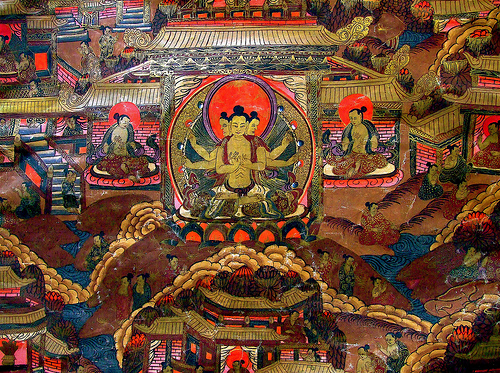 Thangka. Thangka Very Much
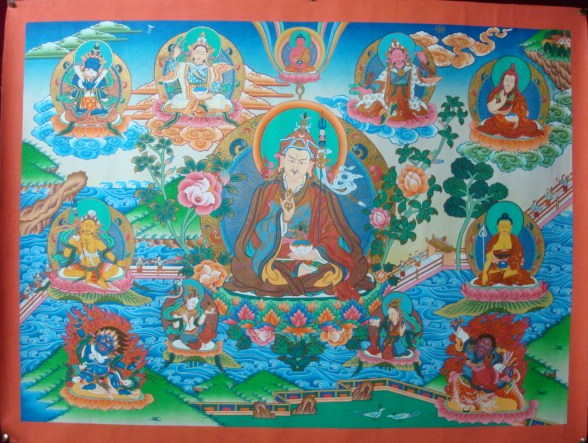 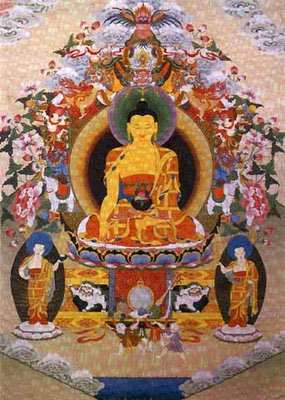 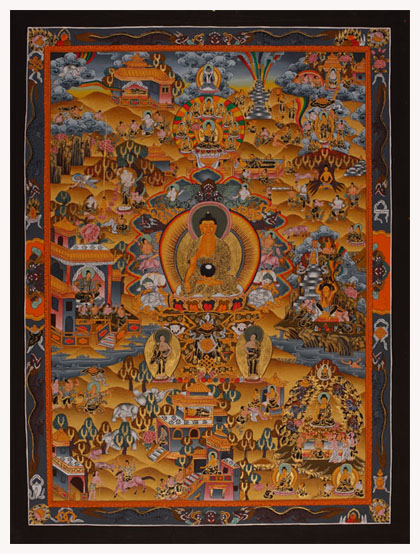 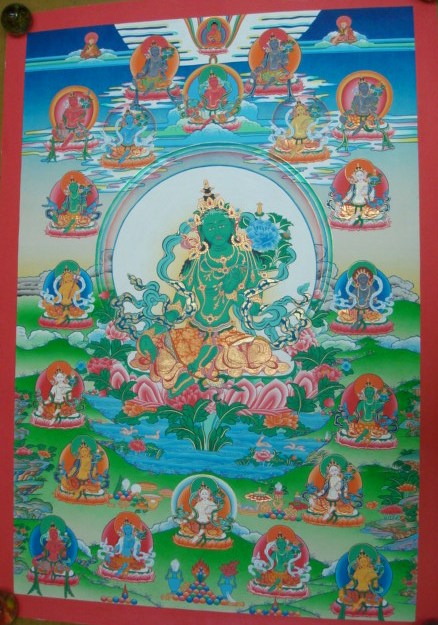 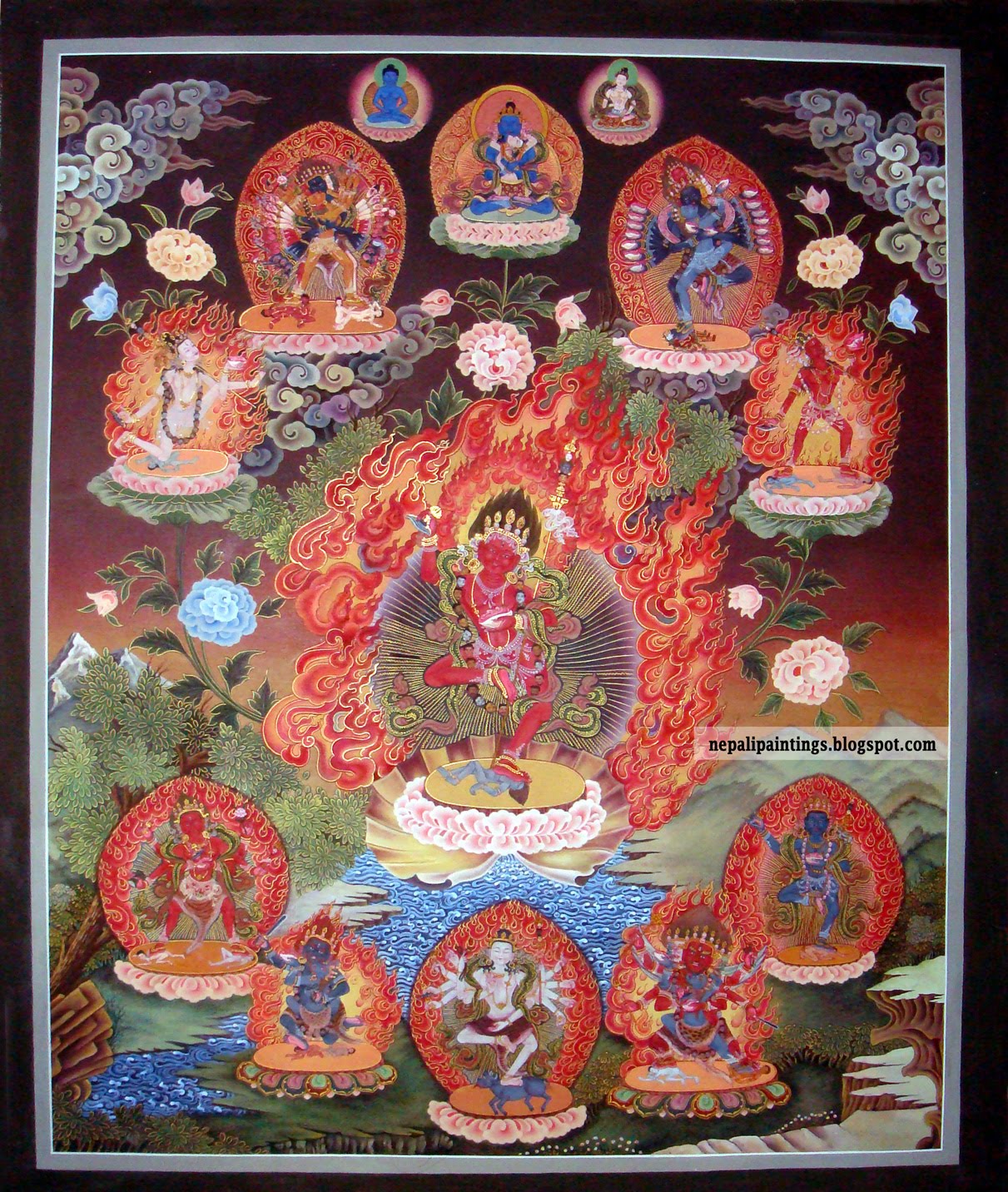 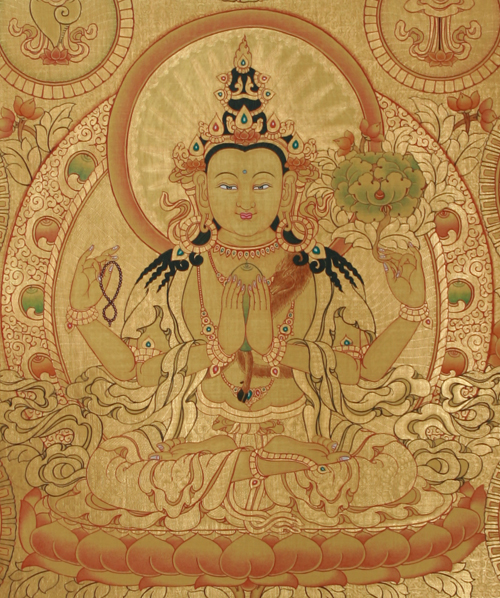 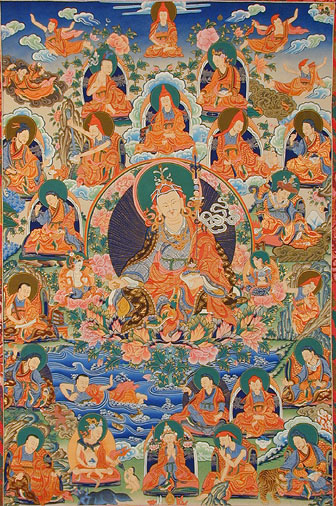 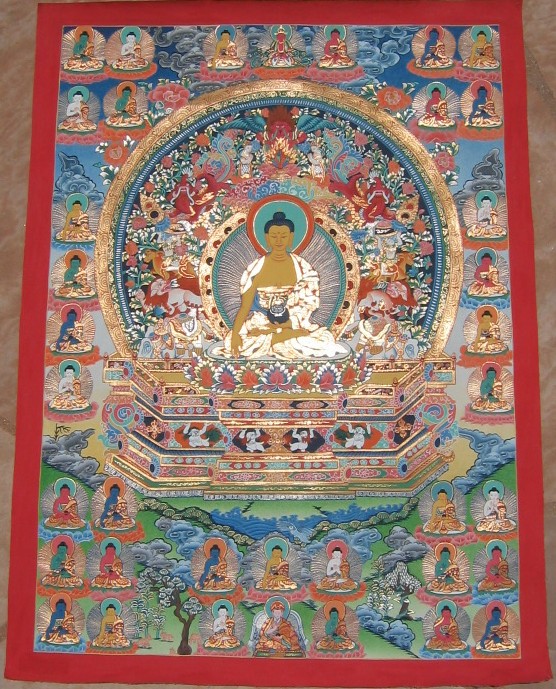 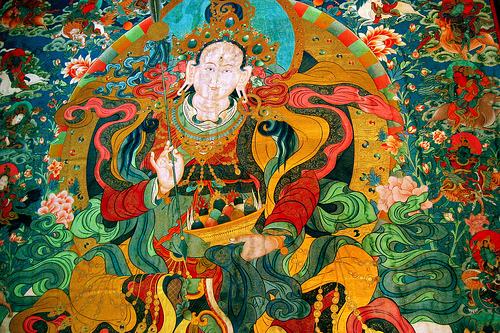 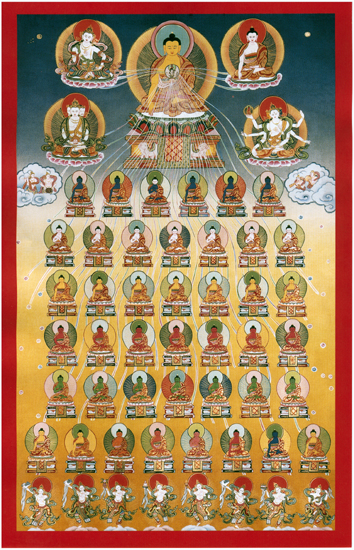 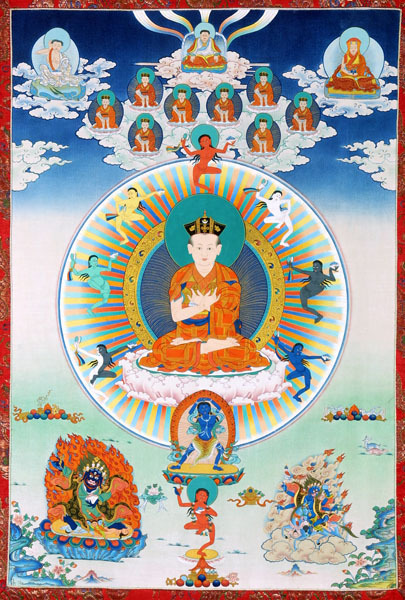 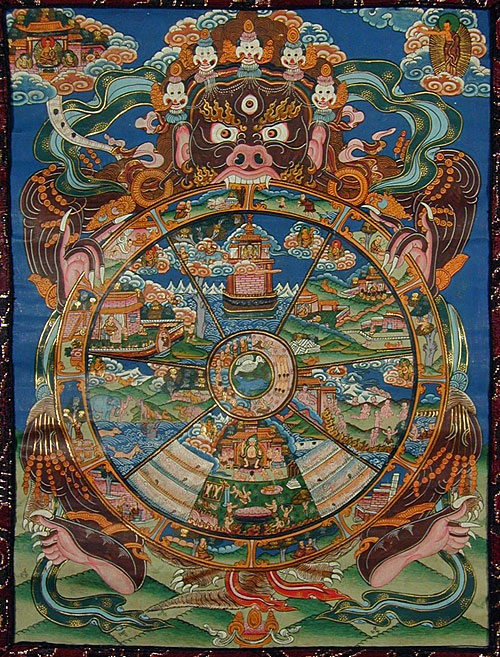 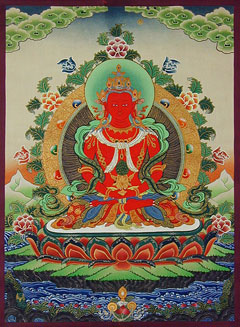 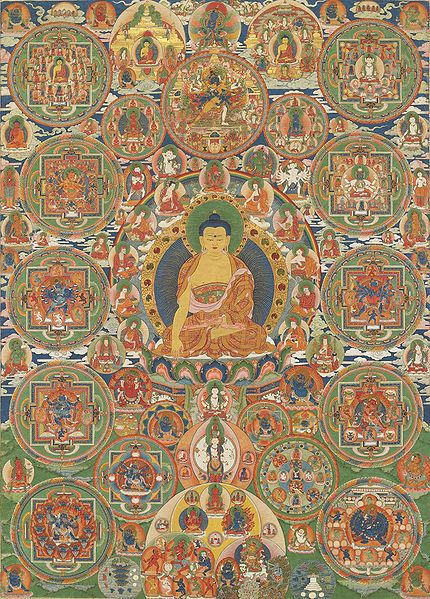 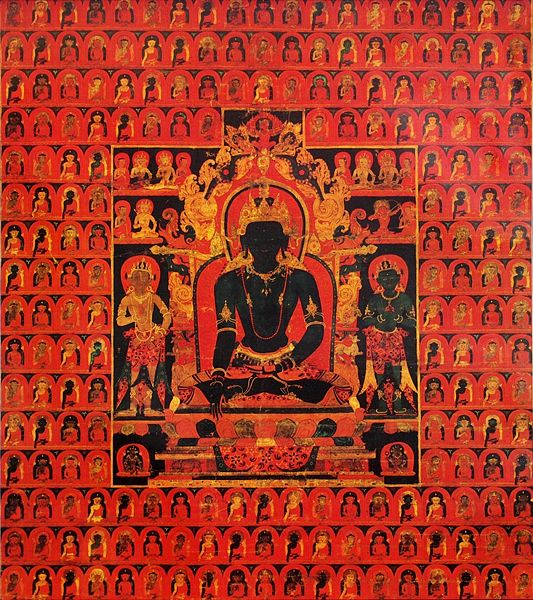 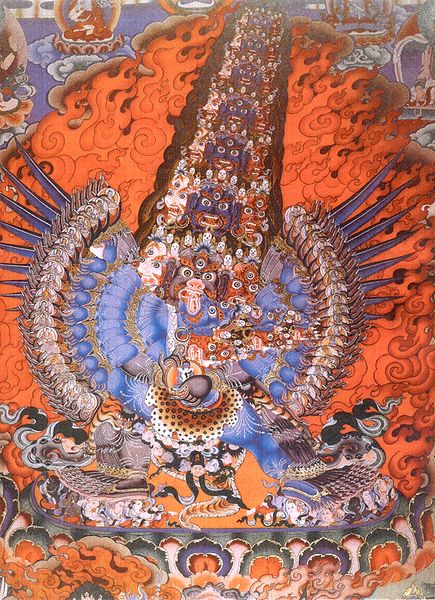 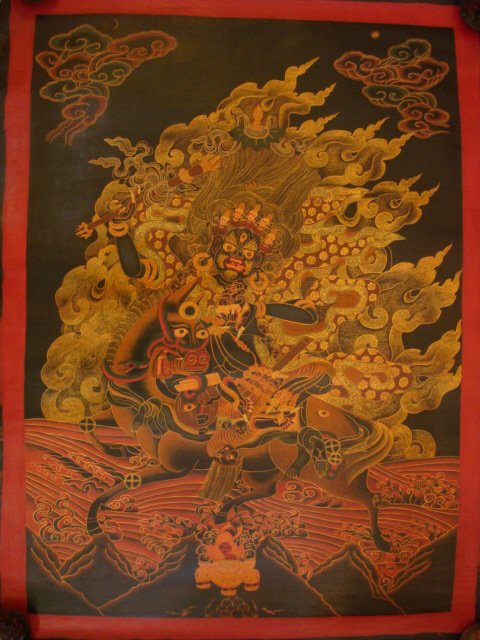 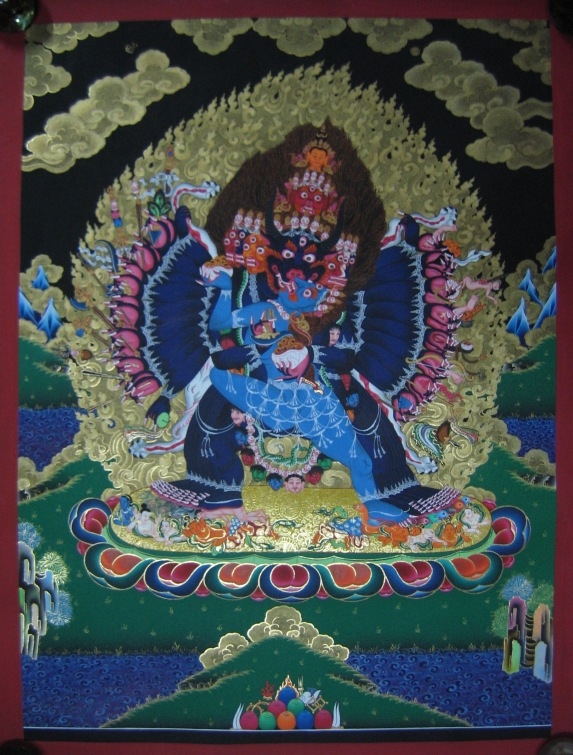 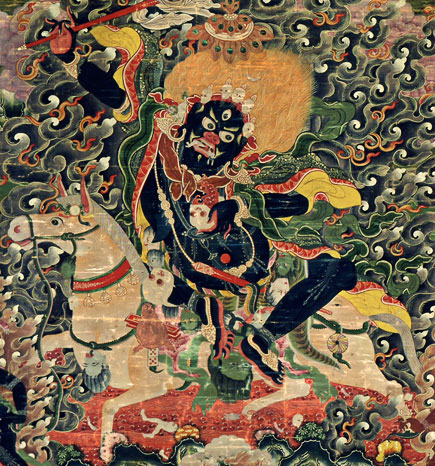